Методика подготовки к олимпиадам
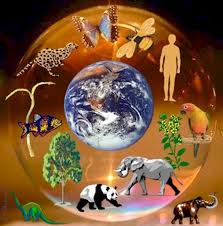 «Любой человек, сколько бы гениальным он  ни был, в течение жизни использует   не более одной миллиарднойдоли тех возможностей, которые предоставляет ему мозг»                                                                                                   /Н.Дубинин/
Можно выделить три основных этапа
1 этап. Выявление одаренных и высокомотивированных детей,отличающихся нестандартным мышлением.
      
           
           Анкетирования
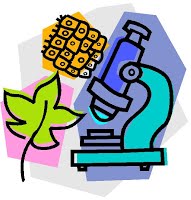 2 этап. Вовлечение учащихся в олимпиадное движение
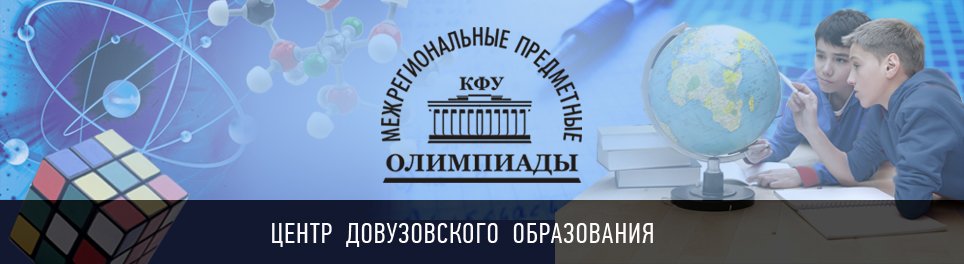 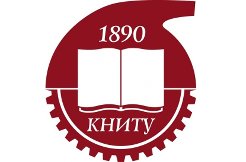 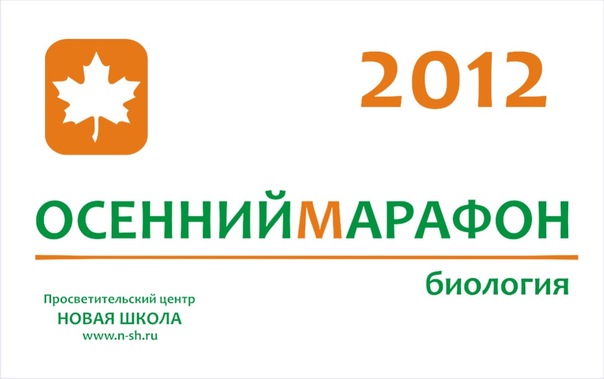 3 этап. Подготовка участников олимпиад
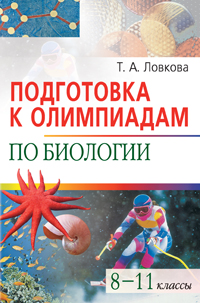 Теоретическая подготовка
1.Правила оформления. Обзор литературных источников.
Структура теста
Часть 1. Вам предлагаются тестовые задания, требующие выбора только одного
ответа из четырех возможных.
Часть 2. Вам предлагаются тестовые задания с множественными вариантами ответа
(от 0 до 5).
Часть 3. Вам предлагаются тестовые задания, требующие установления соответствия.
Основные блоки
Формирование умений учащихся по обработке и интерпретации информации
Работа с терминами, определение понятий, выявление этимологии термина, соотнесение термина с понятием
Закрепление изученного материала, составлением письменных ответов на вопросы, для выработки краткого и развернутого ответа
Заполнение простых и комбинированных таблиц для развития умения отбора необходимой информации
Работа с иллюстрациями, рисунками, схемами, диаграммам для систематизации информации по заданными признакам, выделение главной мысли
Сравнительно-аналитическая работа с информацией
Формирование умений работать с тестовыми заданиями
Обзор структуры различного вида тестовых заданий
Пошаговый тренинг с анализом правильных ответов и типичных ошибок
Итоговый контроль в виде зачета
Разбор прошлогодних олимпиадных заданий. Консультация
Работа с дополнительной литературой. Составление письменных конспектов
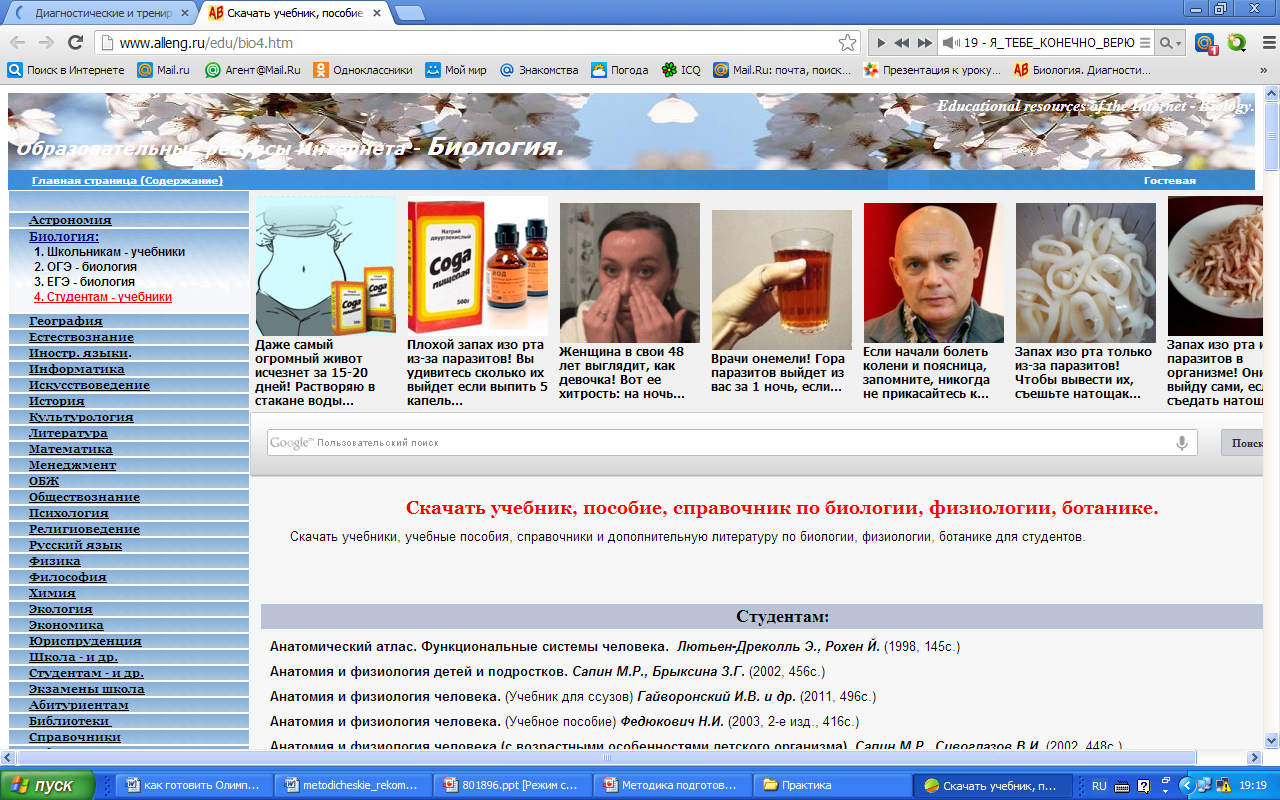 Организация научно-поисковой работы учащихся посредством сети Интернет.
Интернет-ресурсы
1.  Задания  всероссийской  олимпиады  школьников  по  биологии  прошлых  лет,  а  также методические  рекомендации  по  их  проверке  и  оценке  публикуются  в  разделе «Биология» портала www.rosolymp.ru. 
2.  Раздел сайта  издательства «Дрофа», посвященный вопросам подготовки к олимпиадам – http://www.drofa.ru/for-users/teacher/vertical/other/.
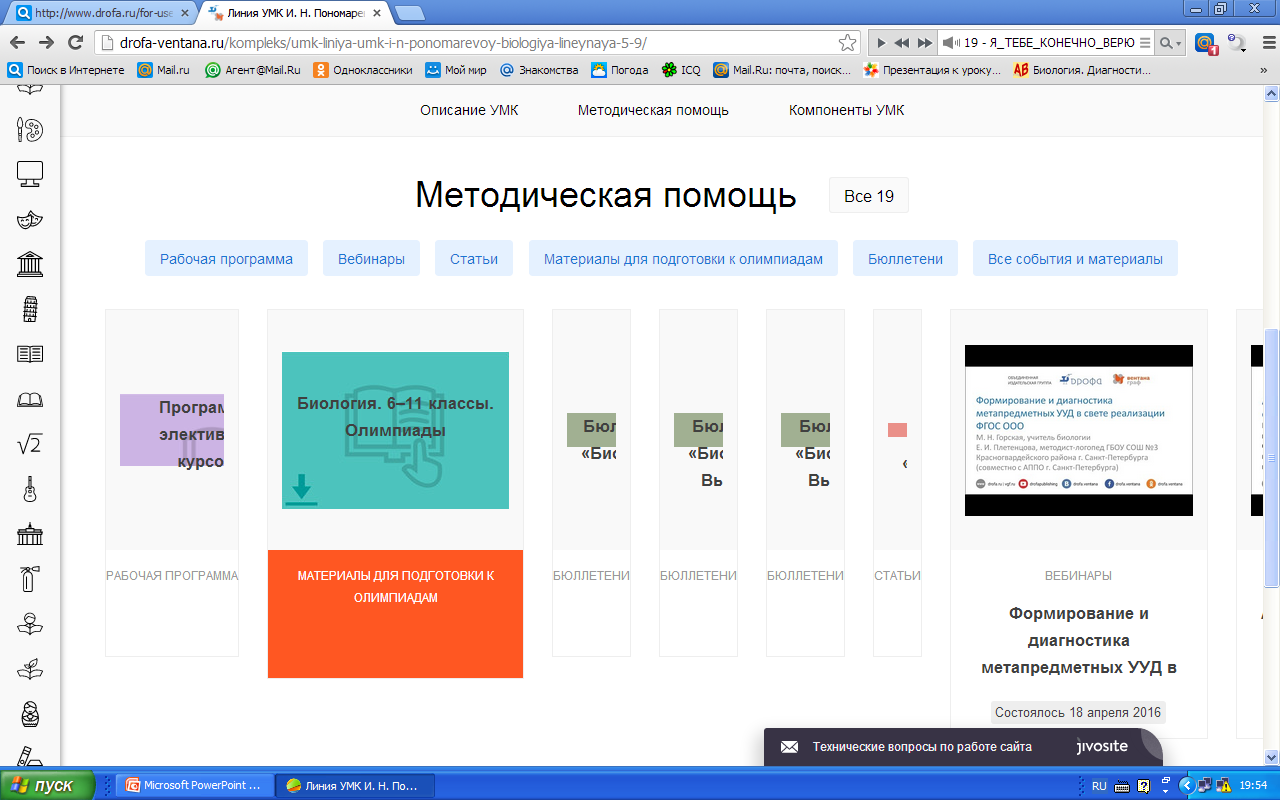 Практическая подготовка
1. Практические занятия по формированию  навыков работы со специальным оборудованием (микроскоп, бинокулярная лупа), определения и узнавания видов животных и растений, изготовления микропрепаратов, срезов, препарирования, составления и оформления биологических коллекций и т.д.
2.Решение задач по цитологии.
3.Решение задач по генетике.
4.Разбор практических заданий прошлогодних олимпиад.
9 класс Ботаника, Зоология, Человек
10 класс Ботаника, Зоология, Человек
11класс Ботаника, Биохимия, Микробиология и Генетика
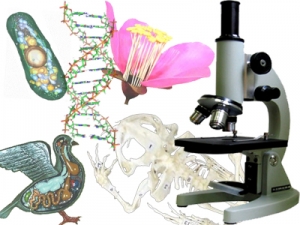 Самоподготовка
Решение олимпиадных заданий прошлых лет различного уровня сложности.
2.Решение практических заданий различного уровня сложности прошлогодних олимпиад.
3. Развитие  логического и интеллектуального мышления  через чтение интернет-журналов научной и учебной направленности.
4. Консультации по наиболее трудным вопросам.
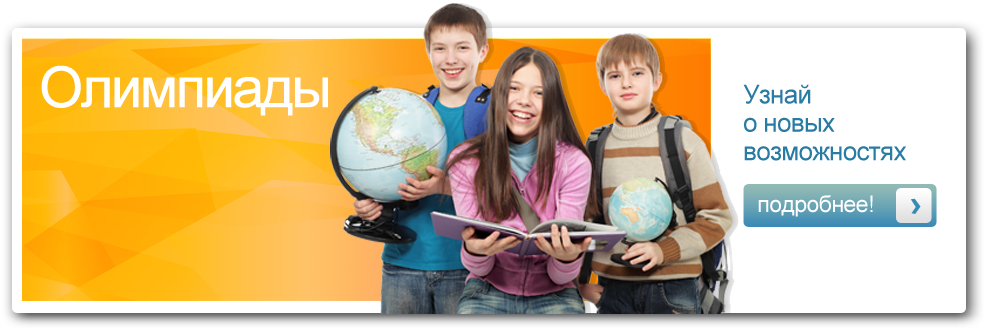 Природа - это единственная книга с великим содержанием на каждом листе. Гете
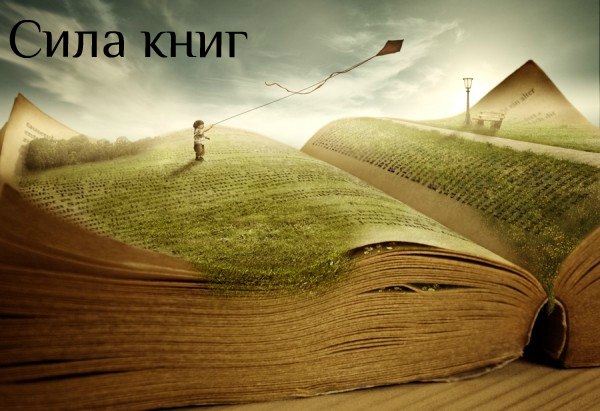